RESPONSABILIDAD CIVIL DIRECTAE INDIRECTA
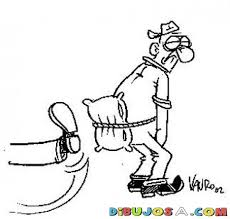 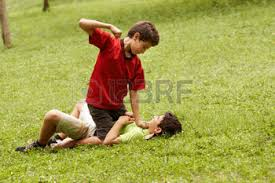 S FURLOTTI P QUIROS 2016
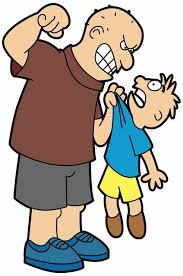 Clasificación en responsabilidad directa e indirecta (libro III Tit V Cap 1 Sec. 5 y 6)
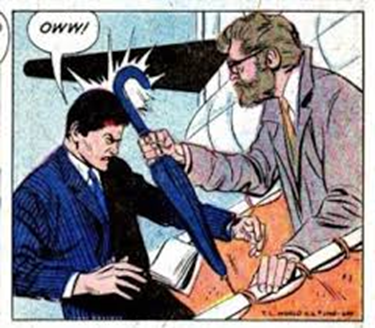 S FURLOTTI P QUIROS 2016
INDIVIDUALIZA LOS SUPUESTOS DE RESPONSABILIDAD DIRECTA Y POR TERCEROS. Norma aplicable
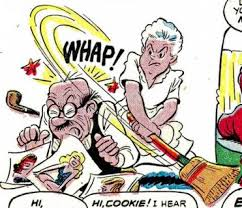 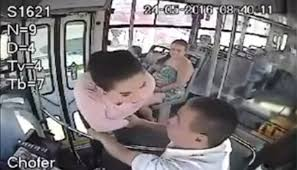 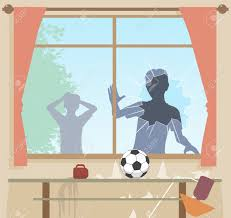 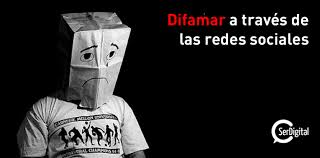 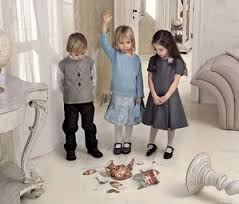 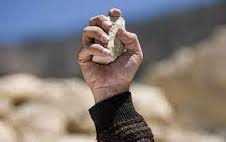 S FURLOTTI P QUIROS 2016
responsabilidad directa¿ Dónde está ubicada ?
Libro Tercero: Derechos personales
Título V: Otras fuentes de las obligaciones
Capítulo 1° “Responsabilidad Civil”


     Sección 5:  
“Responsabilidad directa” (arts. 1749 a 1752, CCCN.)
Sujetos responsables
Daños causados por daños involuntarios
Pluralidad de responsables directos
El encubridor

También hay disposiciones aisladas sobre “responsabilidad directa”
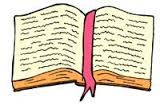 Son cuatro artículos
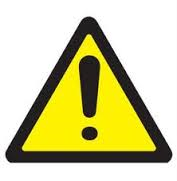 S FURLOTTI P QUIROS 2016
Responsabilidad directa
Art. 1749, CCCN.
Sujetos responsables. 

“Es responsable directo quien incumple una obligación u ocasiona un daño injustificado por acción u omisión.”
Responsabilidad directa en ambas órbitas.
Es concordante con el art. 1716 CCCN

Es la denominada “responsabilidad por el hecho propio o por autoría directa”


Contractual (arts. 506 y 511 CC)
Extracontractual (art. 1109 y 1074 CC)
Deber de reparar. 

“La violación del deber de no dañar a otro, o el incumplimiento de una obligación, da lugar a la reparación del daño causado, conforme con las disposiciones de este Código.”
S FURLOTTI P QUIROS 2016
Responsabilidad directa
Art. 1749, CCCN.
Sujetos responsables. 

“Es responsable directo quien incumple una obligación u ocasiona un daño injustificado por acción u omisión.”
El único que puede incumplir una obligación es el deudor.

El deudor puede incumplir por sí o por un interpuesto en el cumplimiento, pero siempre será el obligado directo el responsable de los daños provenientes del incumplimiento.
Estructura del vínculo obligacional 
Art. 732, CCCN

1°) Equivalencia de los comportamientos (la conducta del deudor y el interpuesto por éste se unifican considerándose una sola)

2°) Irrelevancia de la sustitución (al acreedor no le interesa quién cumple)
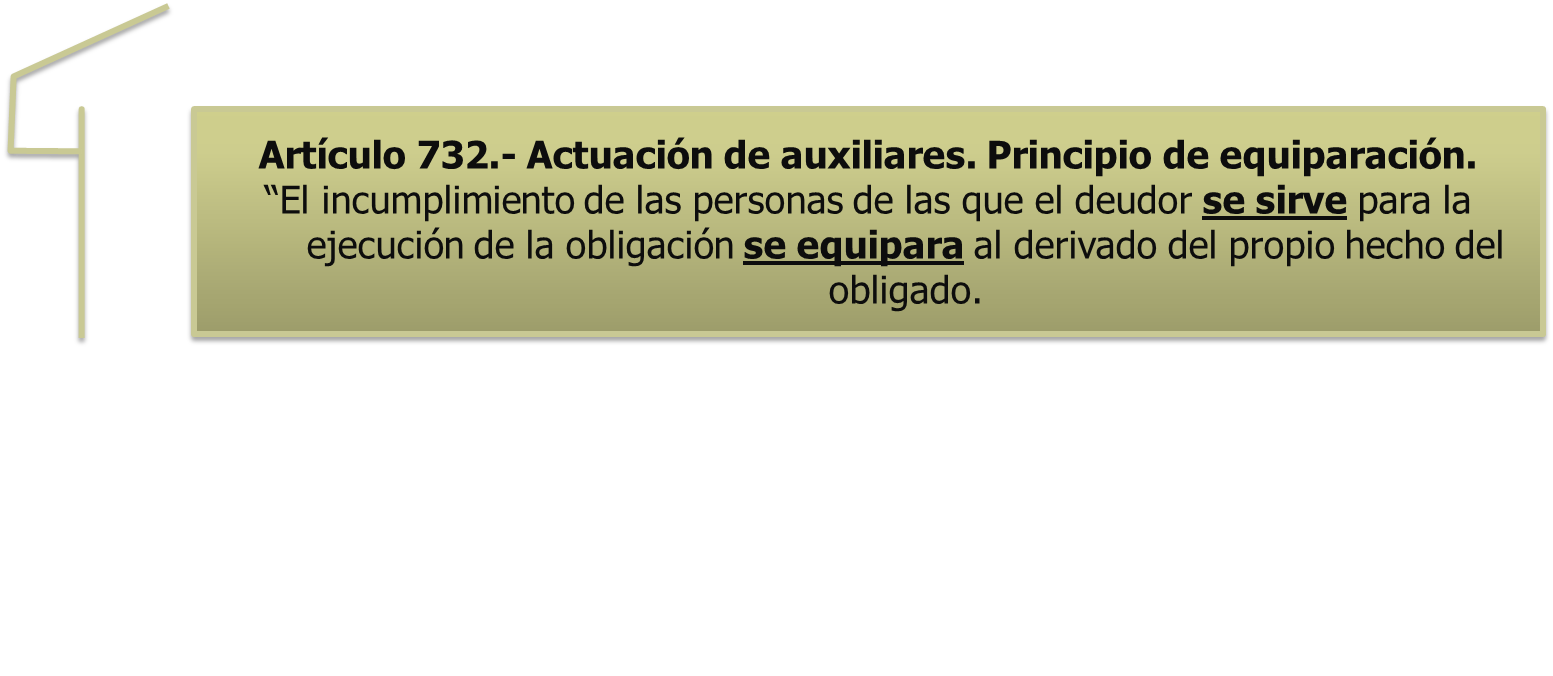 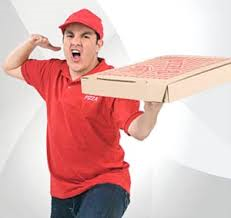 S FURLOTTI P QUIROS 2016
¿ Cuál es el factor de atribución en la responsabilidad directa ?
Art. 1723 CCCN
“Cuando de las circunstancias de la obligación, o de lo convenido por las partes, surge que el deudor debe obtener un resultado determinado, su responsabilidad es objetiva.”
El factor puede ser subjetivo u objetivo
Incumplimiento de la obligación (según que la obligación sea de medio o de resultado –art. 1723 CCCN-)

Autoría directa del daño (es objetivo cuando –por ej.- responde por razones de equidad -art. 1750 CCCN-)
S FURLOTTI P QUIROS 2016
Entonces… volvamos a la Sección 5
Libro Tercero: Derechos personales
Título V: Otras fuentes de las obligaciones
Capítulo 1° “Responsabilidad Civil”



     Sección 5:  
“Responsabilidad directa” (arts. 1749 a 1752, CCCN.)
Sujetos responsables
Daños causados por daños involuntarios
Pluralidad de responsables directos
El encubridor
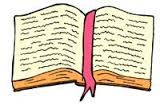 S FURLOTTI P QUIROS 2016
Daños causados por actos involuntarios
Art. 1750, primera parte, CCCN.

El autor de un daño causado por un acto involuntario responde por razones de equidad. Se aplica lo dispuesto en el artículo 1742.
Seguimos en la “responsabilidad directa” (el art. 1749 CCCN, era para los “actos voluntarios”)

Factor atribución objetivo (art. 1722, CCCN)
Art. 1722 - Factor objetivo.

 El factor de atribución es objetivo cuando la culpa del agente es irrelevante a los efectos de atribuir responsabilidad
S FURLOTTI P QUIROS 2016
Daños causados por actos involuntarios
Art. 1750, primera parte, CCCN.

El autor de un daño causado por un acto involuntario responde por razones de equidad. Se aplica lo dispuesto en el artículo 1742.
Hay una inversión del principio: por el acto involuntario se responde en equidad

Código de Vélez: la regla era la que los hechos ejecutados sin discernimiento, intención y libertad no producen obligación alguna (art. 900 CC.)

“El demente y el menor de diez años no son responsables de los perjuicios que causaren”. (art. 1076 in fine CC)
S FURLOTTI P QUIROS 2016
Daños causados por actos involuntarios
Art. 1750, primera parte, CCCN.

El autor de un daño causado por un acto involuntario responde por razones de equidad. Se aplica lo dispuesto en el artículo 1742.
Código de Vélez: Por excepción: cuando se enriquecía el autor del hecho o cuando concurrían razones de equidad (art. 907 CC., según ley 17.711)
El otorgamiento de la indemnización de equidad era “facultativo” para el juez

Art. 907 CC. (según ley 17.711)

“Los jueces podrán … disponer un resarcimiento a favor de la víctima del daño, fundados en razones de equidad …”
S FURLOTTI P QUIROS 2016
Daños causados por actos involuntarios
Art. 1750, primera parte, CCCN.

El autor de un daño causado por un acto involuntario responde por razones de equidad. Se aplica lo dispuesto en el artículo 1742.
¿ Cuando el acto es involuntario ?
Cuando falta el discernimiento
También resulta aplicable cuando se encuentran afectadas la “intención” y la “libertad”

Son casos de “voluntad viciada”

Error y dolo afectan la intención
Violencia afecta la libertad
Art. 261, CCCN. - Acto involuntario. 

Es involuntario por falta de discernimiento:

el acto de quien, al momento de realizarlo, está privado de la razón; 

el acto ilícito de la persona menor de edad que no ha cumplido diez años;

el acto lícito de la persona menor de edad que no ha cumplido trece años, sin perjuicio de lo establecido en disposiciones especiales.
Art 260.- Acto voluntario. 

El acto voluntario es el ejecutado con discernimiento, intención y libertad, que se manifiesta por un hecho exterior.
S FURLOTTI P QUIROS 2016
Daños causados por actos involuntarios
Art. 1750, primera parte, CCCN.

El autor de un daño causado por un acto involuntario responde por razones de equidad. Se aplica lo dispuesto en el artículo 1742.
Presupuestos de la responsabilidad

Daño (requisitos)
Relación causal (autoría y extensión del resarcimiento)
Antijuridicidad (¿ subjetiva u objetiva ?)
Factor de atribución (¿ subjetivo u objetivo ?)
S FURLOTTI P QUIROS 2016
Daños causados por actos involuntarios
Art. 1750, segunda parte, CCCN.

El acto realizado por quien sufre fuerza irresistible no genera responsabilidad para su autor, sin perjuicio de la que corresponde a título personal a quien ejerce esa fuerza.
En el acto sin libertad –violencia absoluta- no hay autoría por haber sido reducido a la condición de instrumento pasivo de la acción de otro.

La vis absoluta desplaza la calidad de autor hacia quien ejerce la fuerza irresistible

Es concordante con el art. 278, CCCN que hace responsable de los daños al “autor de la fuerza irresistible”
S FURLOTTI P QUIROS 2016
Indemnización en los daños causados por actos involuntarios
Art. 1750, primera parte, CCCN.

El autor de un daño causado por un acto involuntario responde por razones de equidad. Se aplica lo dispuesto en el artículo 1742.
Art. 1742 
Atenuación de la responsabilidad.
 
“El juez, al fijar la indemnización, puede atenuarla si es equitativo en función del patrimonio del deudor, la situación personal de la víctima y las circunstancias del hecho. Esta facultad no es aplicable en caso de dolo del responsable.”
S FURLOTTI P QUIROS 2016
Indemnización de equidad en los daños causados por actos involuntarios
“Personas con capacidad restringida por padecimientos mentales” en los términos de la ley 26.657 (salud mental)
Código de Vélez
Art. 907, 2do. párr.

Importancia del patrimonio del deudor

La situación personal de la víctima
Caso del demente millonario y hombre modesto de cuyo trabajo vive su familia

Caso del demente pobre y la víctima es rica

Se trata de un resarcimiento ‘ajeno’ a la idea de reparación integral aún cuando el juez puede ordenar una reparación ‘plena’.
S FURLOTTI P QUIROS 2016
Indemnización de equidad en los daños causados por actos involuntarios
Autor: la importancia del patrimonio
No privarlo de los medios para su sustento y el de su familia

Víctima: la situación personal
Circunstancias personales (económicas, sociales, laborales y familiares)
Recibe otras prestaciones a causa del daño
Fin: aliviar la situación de necesidad de la víctima
Código de Vélez
Art. 907, 2do. párr.

Importancia del patrimonio del deudor

La situación personal de la víctima
S FURLOTTI P QUIROS 2016
Indemnización de equidad en los daños causados por actos involuntarios
Art. 1740, CCCN.- Reparación plena. 

La reparación del daño debe ser plena. Consiste en la restitución de la situación del damnificado al estado anterior al hecho dañoso, sea por el pago en dinero o en especie
Código Civil y Comercial de la Nación (art. 1742)

Patrimonio del deudor

La situación personal de la víctima 

Las circunstancias del hecho
Al invertirse el principio (art. 1750) ahora la reparación, como regla, ha de ser plena (art 1740)
Fundamentos de la Comisión Redactora

En este Anteproyecto se establece la responsabilidad, evitando la enumeración casuística del Proyecto de 1998. 
Es decir, hay responsabilidad plena, salvo que el juez decida atenuarla por razones de equidad.
Art. 1652.- Proyecto 1998 

. Quien actúa sin discernimiento
. Quien causa un daño por error de hecho o de derecho, por dolo engaño, o por intimidación. 
. Quien causa un daño mediante un acto automático o reflejo.
S FURLOTTI P QUIROS 2016
Indemnización de equidad en los daños causados por actos involuntarios
Juez ha de hacer el examen de equidad en dos planos

Para ‘fijar’ el factor de atribución – Art. 1750, CCCN.

Si lo solicita el demandado (no de oficio), para ‘atenuar’ la indemnización – Art. 1742, CCCN.
De lo contrario, es plena (art. 1740, CCCN.)
S FURLOTTI P QUIROS 2016
Pluralidad de responsables
Art. 1751, CCCN.
Si varias personas participan en la producción del daño que tiene una causa única, se aplican las reglas de las obligaciones solidarias. Si la pluralidad deriva de causas distintas, se aplican las reglas de las obligaciones concurrentes.
Daño producido por la participación plural de sujetos con causa única se aplica el régimen de las obligaciones solidarias.

Arts. 827 y stes., CCCN
Caso de ‘solidaridad pasiva legal’ (arts. 833 a 843, CCCN)

Esta es la solidaridad prevista hoy en el art. 1081 del Código de Vélez 
autores, consejeros o cómplices
S FURLOTTI P QUIROS 2016
OBLIGACIONES SOLIDARIAS
El art. 827 del Código Civil y Comercial: 
“Hay solidaridad en las obligaciones con pluralidad de sujetos y originadas en una causa única cuando, en razón del título constitutivo o de la ley, su cumplimiento total puede exigirse a cualquiera de los deudores, por cualquiera de los acreedores.”

Dos acotaciones:
a) Hay una decisión de no fraccionar el objeto, impuesta por la fuente.
Acreedor puede exigir el total a cualquier deudor
Deudor debe pagar el total al acreedor que se lo reclame

b)  Se asemeja notoriamente a la indivisible (ej. entrega de un caballo)
El no fraccionamiento viene impuesto por la naturaleza del objeto
S FURLOTTI P QUIROS 2016
Caracteres  de las obligaciones solidarias
Pluralidad de sujetos: 
en cualquiera de los polos de la obligación o en ambos.
Unidad de objeto: 
La prestación es debida por todos los deudores a todos los acreedores. 
Causa fuente única: 
La causa generadora es la misma para todos los acreedores y deudores. 
Diferencia con las obligaciones concurrentes o conexas.
Pluralidad de vínculos: 
Relación obligacional única 
Vínculos coligados
S FURLOTTI P QUIROS 2016
Caracteres de las obligaciones solidarias
Exigibilidad total de la prestación: 
No interesa si el objeto es divisible o indivisible
El pago extingue totalmente la obligación.


Es excepcional y debe ser expresa: 
La regla es la división de la deuda (mancomunación simple) 
La excepción ha de ser expresa (art. 828, CCCN)
S FURLOTTI P QUIROS 2016
Fuentes de la solidaridad
1°) La voluntad de las partes.
	. Solidaridad convencional: determinada en el título constitutivo de la obligación (art. 828 CCCN.)
	
2°) La Ley.
	. Solo es posible la solidaridad pasiva.
	. Legislador quiere proteger la situación del acreedor (para asegurar el cobro)
	. Ej. la responsabilidad de los padres (art. 1754, CCCN.), la responsabilidad de la cadena de comercialización por el riesgo o vicio del producto o prestación del servicio (art. 40, ley 24.240)
S FURLOTTI P QUIROS 2016
Pluralidad de responsables
Art. 1751, CCCN.
Si varias personas participan en la producción del daño que tiene una causa única, se aplican las reglas de las obligaciones solidarias. Si la pluralidad deriva de causas distintas, se aplican las reglas de las obligaciones concurrentes.
Daño producido por una pluralidad de sujetos obligados por causas distintas se aplica el régimen de las obligaciones concurrentes.
 
Arts. 850 y stes., CCCN

Este supuesto no se encuentra previsto en el Código de Vélez 
Ha sido pacíficamente reconocido por la doctrina y jurisprudencia.
S FURLOTTI P QUIROS 2016
OBLIGACIONES CONCURRENTES


También denominadas:

Indistintas
Convergentes
Conexas
In solidum
S FURLOTTI P QUIROS 2016
Requisitos de las obligaciones concurrentes
Identidad de acreedor

Coincidencia de objeto debido, al que están referidas las obligaciones que concurren

Diversidad de deudores

Diversidad de causas fuentes, que son distintas e independientes entre sí

Generación de deudas distintas, a diferencia de las solidarias en las cuales la deuda es única.
S FURLOTTI P QUIROS 2016
Las obligaciones concurrentes en el Código Civil y Comercial
Artículo 850.- Concepto. 
“Obligaciones concurrentes son aquéllas en las que varios deudores deben el mismo objeto en razón de causas diferentes.”


Los arts. 851 y 852 regulan los “efectos” y la “subsidiariedad” de las obligaciones solidarias
S FURLOTTI P QUIROS 2016
Obligaciones concurrentes
Acción de regreso o contribución:
El deudor puede interponerla salvo que haya sido el responsable a título personal (art. 851, inciso h, CCCN.)
Ej. dependiente o del incendiario

Si el acreedor cobra:
Carece de derecho a demandar a los otros obligados (enriquecimiento sin causa)

Efectos de la concurrentes.
Regla es la NO propagación de los efectos (diferencia con las solidarias)
S FURLOTTI P QUIROS 2016
Obligaciones concurrentes
Algunos casos:

La responsabilidad del principal y del dependiente (arts. 1753, CCCN.)
La del dueño y el guardián de la cosa (art. 1758 CCCN.)
La responsabilidad de los padres e hijos (art. 1754, CCCN.) 
La del propietario del establecimiento educativo y la del docente autor del daño (arts. 1767 y 1749 CC.)
La del autor del daño y compañía aseguradora en siniestros.
S FURLOTTI P QUIROS 2016
Comparación entre concurrentes y solidarias
S FURLOTTI P QUIROS 2016
Comparación entre concurrentes y solidarias
S FURLOTTI P QUIROS 2016
Ahora volvamos a la Sección 5
Libro Tercero: Derechos personales
Título V: Otras fuentes de las obligaciones
Capítulo 1° “Responsabilidad Civil”



     Sección 5:  
“Responsabilidad directa” (arts. 1749 a 1752, CCCN.)
Sujetos responsables
Daños causados por daños involuntarios
Pluralidad de responsables directos
El encubridor
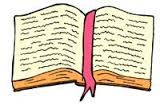 S FURLOTTI P QUIROS 2016
¿ Qué ocurre con el encubridor del ilícito dañoso ?
Art. 1081, Código Vélez

La obligación de reparar el daño causado por un delito pesa solidariamente  sobre  todos  los que han participado en él  como  autores, consejeros o cómplices, aunque  se  trate  de  un hecho que no sea penado por el derecho criminal.
Es concordante con el art. 1751, 1era parte, CCCN

Autores, consejeros o cómplices
Aquí están incluidos
Autores (los que toman parte en la ejecución del hecho -art. 45, Cód. Penal-)
Consejeros o instigadores (los que hubiesen determinado directamente a otro a cometerlo –art. 45, Cód. Penal-)
Cómplices (los que prestan colaboración o auxilio antes o después de la comisión del hecho –arts. 45 y 46, Cód. Penal-)
S FURLOTTI P QUIROS 2016
¿ Y el encubridor ?
Es una figura penal autónoma (art. 277, Código Penal, modificado por las leyes 25.246, 25.815 y 25.890).

Es un delito “contra la administración pública” que se ve perturbada o entorpecida en la individualización de los autores o partícipes, en virtud de la conducta desplegada por el encubridor.

Es un delito ‘distinto al encubierto’.

Por tanto el encubrimiento es incompatible con la idea de “participación” (arts. 1081, CC y 1751, CCCN) en tanto que el encubridor “interviene con posterioridad” a la ejecución del delito
“El encubrimiento, en cualquiera de sus formas, si bien presupone un delito anterior al cual sucede, es, en su naturaleza, independiente y distinto de él”

(Cámara Nacional de Casación Penal, sala III, “Puche, Néstor”, 27/10/1997, LL, 2000-F, 402)
El art. 277 del Código Penal establece que hay encubrimiento cuando “tras la comisión de un delito ejecutado por otro, en el que no hubiera participado: …“, 

ayuda a alguien a eludir las investigaciones o a sustraerse a la acción de ella, o se omite denunciar el hecho, estando obligado a hacerlo.”
S FURLOTTI P QUIROS 2016
La respuesta de la nuevo Código
Art. 1752, CCCN. Encubrimiento. 

El encubridor responde en cuanto su cooperación ha causado daño.
Acreditar una relación de causalidad adecuada (art. 1726, CCCN) entre la cooperación ulterior al ilícito y el daño.

Carga de la prueba pesa sobre quien la alega (art. 1736, CCCN)

Caso de abuso sexual de profesor y encubrimiento de la directora del establecimiento.
S FURLOTTI P QUIROS 2016
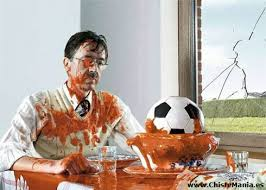 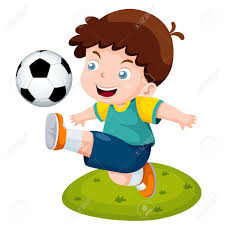 RESPONSABILIDAD POR EL HECHO DE TERCEROS
RESPONSABILIDAD INDIRECTA
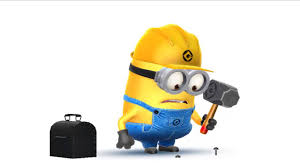 S FURLOTTI P QUIROS 2016
Responsabilidad indirecta o por el hecho de terceros (sección 6)
Del principal por el hecho del dependiente
De los padres por los hechos de los hijos
Art. 1753
Art. 1753 a 1756
S FURLOTTI P QUIROS 2016
Art. 1753 responsabilidad del principal
ARTÍCULO 1753.- Responsabilidad del principal por el hecho del dependiente.
El principal responde objetivamente por los daños que causen los que están bajo su dependencia, o las personas de las cuales se sirve para el cumplimiento de sus obligaciones, cuando el hecho dañoso acaece en ejercicio o con ocasión de las funciones encomendadas.
La falta de discernimiento del dependiente no excusa al principal.
La responsabilidad del principal es concurrente con la del dependiente.
S FURLOTTI P QUIROS 2016
Análisis del art. 1753
S FURLOTTI P QUIROS 2016
Análisis 1753: ámbito
S FURLOTTI P QUIROS 2016
II.- PRESUPUESTOS DE LA RESPONSABILIDAD DEL PRINCIPAL POR EL HECHO DEL DEPENDIENTE
PRESUPUESTOS

		a) relación de dependencia

		b) atribución del daño al autor inmediato

		c) nexo causal entre el daño y la función
S FURLOTTI P QUIROS 2016
a)  Relación de Dependencia
vínculo laboral ?
vínculo contractual ?
situación de hecho ?

Requisitos: 
posibilidad de dar órdenes o instrucciones
en interés de quien 
     las da
S FURLOTTI P QUIROS 2016
b)  Atribución del daño al autor inmediato
1º) Antijuridicidad  del hecho del dependiente


2º) Factor de atribución del dependiente

Subjetivo (dolo o culpa)
Objetivo 
Ej. riesgo de la cosa propiedad del dependiente
S FURLOTTI P QUIROS 2016
b)  Atribución del daño al autor inmediato
3º) Relación de causalidad entre el hecho y el daño.
Nexo de causalidad adecuado 

4º) Daño a un tercero
 Principal (-)
 Propio dependiente (-)
S FURLOTTI P QUIROS 2016
c) Nexo causal entre las funciones y el hecho dañoso
En ejercicio de las funciones encomendadas
Daño en la labor encomendada
No comprende el mal ejercicio


En ejercicio abusivo o aparente
No realmente dentro de la función
Abusivo por parte del dependiente
Aparente para la víctima
S FURLOTTI P QUIROS 2016
c) Nexo causal entre las funciones y el hecho dañoso
Con motivo de la función
Relación de medio a fin
Función antecedente del daño
Sin función no hubiese habido daño
No hay relación de causalidad adecuada 

En ocasión de la función
Mera oportunidad
Favorece o facilita el accionar dañoso
Sin función igualmente se hubiese ocasionado el daño
S FURLOTTI P QUIROS 2016
c) Nexo causalEl criterio de la Corte Federal.
‘Rabanillo c/ Gobierno de la Nación’ (1945)      (publ. LL. 43-891)

Distinguió por primera vez las distintas teorías.
Motivo: responde el principal
Ocasión: No responde el principal
Sentencia: 
Rechazó la demanda
Ocasión de las funciones
‘Furnier c/ Provincia de Buenos Aires’ (1994)
(publ. LL. 1996-C-557)

Distinguió nuevamente las teorías.
Sentencia:
Acogió la demanda
Condenó a la provincia Bs. As.
Ocasión “determinante”
S FURLOTTI P QUIROS 2016
c) Nexo causal
Razonable relación  (Borda)
Respuesta justa a cada caso concreto
fórmula abierta y flexible
prudente valoración judicial

Pronunciamiento de la Suprema Corte Mendoza 		‘Villalba c/ Angulo Hnos.’ (publ. LL. 1997-F-28)
Analizó todas las teorías
Sentencia
rechazó la demanda
No se acreditó la razonable relación entre función y daño
S FURLOTTI P QUIROS 2016
Nexo causal “daños en ocasión” arts. 1753 CCyC
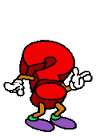 La función debe ser determinante del daño
(más restrictiva)
La función debe brindar solo la oportunidad
(más amplia)
NO BASTA CUALQUIER OPORTUNIDAD
SINO QUE TIENE QUE SER DETERMINANTE
S FURLOTTI P QUIROS 2016
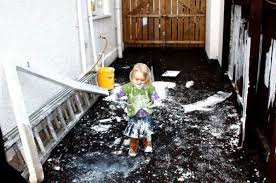 RESPONSABILIDAD POR EL HECHO DE LOS HIJOS
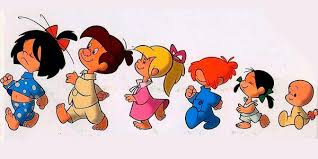 ARTS. 1754 Y 1755 CCyC
S FURLOTTI P QUIROS 2016
RESPONSABILIDAD POR EL HECHO D ELOS HIJOS
ARTICULO 1754.- Hecho de los hijos. Los padres son solidariamente responsables por los daños causados por los hijos que se encuentran bajo su responsabilidad parental y que habitan con ellos, sin perjuicio de la responsabilidad personal y concurrente que pueda caber a los hijos.
S FURLOTTI P QUIROS 2016
RESP.
OBJETIVA
1755
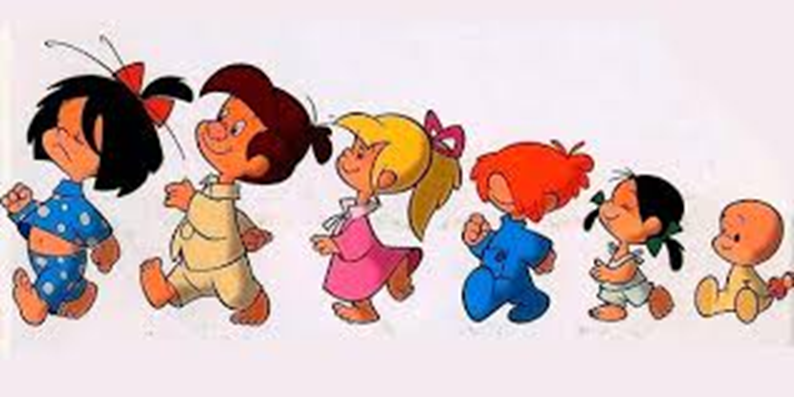 Cese responsabilidad
Art. 1755
S FURLOTTI P QUIROS 2016
Cese de la responsabilidad paterna
ARTICULO 1755.- Cesación de la responsabilidad paterna. La responsabilidad de los padres es objetiva, y cesa si el hijo menor de edad es puesto bajo la vigilancia de otra persona, transitoria o permanentemente. No cesa en el supuesto previsto en el artículo 643.
Los padres no se liberan, aunque el hijo menor de edad no conviva con ellos, si esta circunstancia deriva de una causa que les es atribuible.
Los padres no responden por los daños causados por sus hijos en tareas inherentes al ejercicio de su profesión o de funciones subordinadas encomendadas por terceros. Tampoco responden por el incumplimiento de obligaciones contractuales válidamente contraídas por sus hijos.
S FURLOTTI P QUIROS 2016
eximentes
S FURLOTTI P QUIROS 2016
Otras personas encargadas:  cuál es el factor de atribución?
ARTICULO 1756.- Otras personas encargadas. Los delegados en el ejercicio de la responsabilidad parental, los tutores y los curadores son responsables como los padres por el daño causado por quienes están a su cargo.
Sin embargo, se liberan si acreditan que les ha sido imposible evitar el daño; tal imposibilidad no resulta de la mera circunstancia de haber sucedido el hecho fuera de su presencia.
El establecimiento que tiene a su cargo personas internadas responde por la negligencia en el cuidado de quienes, transitoria o permanentemente, han sido puestas bajo su vigilancia y control.
S FURLOTTI P QUIROS 2016